The Necessity of Co-Response Teams
K. Marissa Helms
Co-Response Teams
Co-Response Teams (CRTs) consist of a police officer and a mental health professional working in tandem during mental and behavioral police dispatches.
(Rohrer, 2021)
State Prisoners with Mental Illness
Table 1
In 2002, the National Alliance on Mental Health (n.d.) founded that 56% of state prisoners in Virginia have some form of mental illness.
Table 1. State prisoners with mental illness. (Table by Marissa Helms)
Juvenile Justice System with Mental Illness
Table 2
The Virginia Commission on Youth (2017) found that 92% of individuals in the juvenile justice system either had ADHD, OCD, CD, or a substance abuse disorder.
Table 2. Individuals in the Juvenile Justice System with mental illness. (Table by Marissa Helms)
Fatal Police Shootings
One of four fatal police shootings occur with an individual with mental illness.
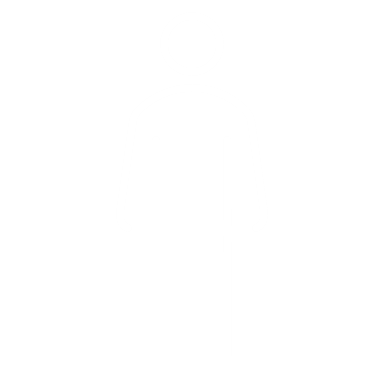 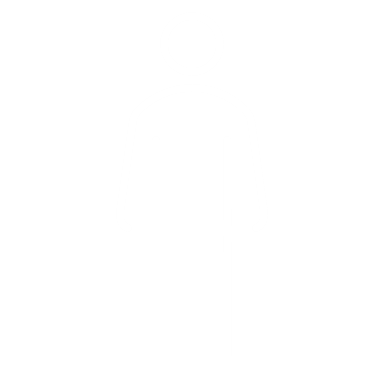 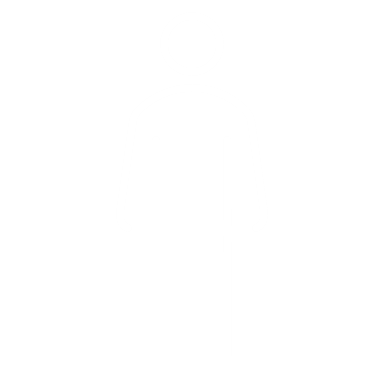 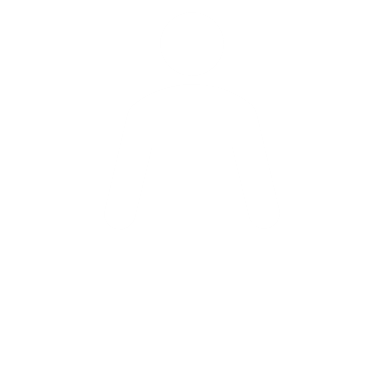 (Rohrer, 2021)
Hospitalization vs. Detention
People with mental illness are 3x            as likely to be in jail or prison than in a hospital receiving proper treatment
(Bailey et al, 2018)
Co-Response Team Training Sites
Despite these staggering statistics, there are only seven training sites for co-response teams in the nation.
(Council of State Governments, n.d.).
[Speaker Notes: Los Angeles MEU
Tucson, AZ Mental Health Support Team
Houston & Harris, TX CORE and Crisis Call Diversion
Miami-Dade, FL co-responder unit
Wichita, KS Integrated Care Team
Portland, MN Master’s level embedded internship]
Goals of CRTs
Decrease hospitalization rates
Decrease arrest rates
Increase connection to services
Build community trust/decreased use of force
(Council of State Governments, 2019; Shapiro et al, 2015)
Crisis Intervention Teams
Co-Response Teams
Crisis Intervention Training
Community-Oriented Policing
(Rohrer, 2021)
[Speaker Notes: CIT- training provided to officer son job, not at the academy. 40 h of instruction involving signs/symptoms, risk assessment/intervention, developmental disabilities, child/adolescent MI, substance use direcords, etc. Goals to increase knowledge and improve attitudes as well as decrease frequency of unfavorable beahvioral responses 
Community Oriented—have officers assigned to the same patrol area consistently and assigning school-resource officers. Create health partnerships and engage specific problem-solving strategies.]
Dispatch Calls for Mental Health
Police departments across the country report that anywhere from 5-30% of calls received to dispatch involve people with mental illness (PMIs) depending on location
(Morabito et al, 2018; Shapiro et al, 2015)
Portland, Maine PD Stats
768 calls within 7 months, of which 300 were unique

39-40% were able to remove officers from the scene
Saved 30-40 minutes per call (roughly 38 hours total)

Overall decrease in hospitalizations, arrest rates, and officer time used
[Speaker Notes: Andrea as the Behavioral Health Coordinator, 2/8/22]
LAPD
One of the oldest Co-Response Teams and Learning sites in the nation
Award winning
Uses:
Systemwide mental assessment response team (SMART)
Case assessment management program (CAMP)
Triage desk
40-hour mental health intervention training
Senior lead officers for resource referral and departmental communications
(Bureau of Justice Assistance, n.d.)
Costs
Average cost per crisis response was 23% lower with the introduction of triage program in 3 studies (Puntis et al, 2018).

Boulder Early Diversion Get Engaged in Colorado diverted 829 people and saved the county approximately                 $3 million annually by reducing incarcerations and hospitalizations (Fabius, 2021).
For cities using CRTs, each of the goals established have been met with varying, yet significant, statistics.
Arrest Rates
Studies show that police departments without CRTs result in an arrest rate of 13.3% while 1.4% of CRTs calls end in arrest (Puntis et al, 2018).
Maine’s CRT ended in a 0.4% arrest rate.
Boston’s Police Department had an arrest rate of 0.009% (Fabius, 2021).
Knoxville, TN saw a 70.1% decrease in arrests (Shapiro et al, 2015).
Hospitalization Rates
80% decrease of detention and hospitalizations 

Maine’s CRT had 5% arrest rate
84% of these were voluntary
(Morabito et al, 2018)
Connection to Resources
Knoxville’s use of a CRT model resulted in  36% of calls being connected to services vs. Memphis’s CIT model that had a 0% connection rate (Shapiro et al, 2015).
Decreased Use of Force
65% of calls in Arlington ,VA using CRTs resulted in de-escalation (Fabius, 2021).

40% of Maine’s CRT calls were able to remove police officers from the scene.
Barriers
Police Officer and community perceptions
Community resources available
Lack of policies and procedures
Adequate staffing
(The Council of State Governments, 2019; Krider et al, 2020)
Conclusion
Co-Response Teams are a necessity in America in order to provide proper medical attention to PMIs as well as increase community trust for law enforcement. However, proper services and staffing must be ensured before implementing this model. Other barriers can be addressed per site and curated to city needs. Current CRTs show improvement in care, law enforcement, and trust.
References
Bailey, K., Paquest, S.R., Ray, B.R., Gromon, E., Lowder, E.M., & Sites, E. (2018). Barriers and facilitators to implementing an urban co-responding police-mental health team. Health & Justice, 6(21).  https://doi.org/10.1186/s40352-018-0079-0
Bureau of Justice Assistance. (n.d.). Law Enforcement: Mental health learning sites. Bureau of Justice Assistance. https://bja.ojp.gov/sites/g/files/xyckuh186/files/media/document/lawenforcement-mentalhealthlearningsites_losangeles.pdf
The Council of State Governments Justice Center. (2019). Police-mental health collaborations: A framework for implementing effective law enforcement responses for people who have mental health needs Law enforcement mental health learning sites. Justice Center: The Council of State Governments. https://csgjusticecenter.org/projects/law-enforcement-mental-health-learning-sites/
References (cont.)
The Council of State Governments. (n.d.). Law enforcement mental health learning sites. Justice Center: The Council of State Governments. https://csgjusticecenter.org/projects/law-enforcement-mental-health-learning-sites/
Morabito, M. S., Savage, J., Sneider, L., & Wallace, K. (2018). Police response to people with mental illnesses in a major US city: The Boston experience with the co-responder model. Victims & Offenders, 13(8), 1093–1105. https://doi.org/10.1080/15564886.2018.1514340
Fabius, L. (2021). Developing and implementing your co-responder unit. Justice Center: The Council of State Governments. https://csgjusticecenter.org/publications/developing-and-implementing-your-co-responder-program/
NAMI Virginia. (n.d.). Fact sheet: Mental illness and the Criminal Justice System. www.namivirginia.org .https://namivirginia.org/wp-content/uploads/sites/127/2016/03/MIandCriminalJusticeSystem-1.pdf
References (cont.)
Puntis S, Perfect D, Kirubarajan A, Bolton S, Davies F, Hayes A, Harriss E, & Molodynski A. (2018). A systematic review of co-responder models of police mental health ‘street’ triage. BMC Psychiatry. 18(1):256. https://doi.org/10.1186/s12888-018-1836-2. 
Rohrer, A. J. (2021). Law enforcement and persons with mental illness: Responding responsibly. Journal of Police and Criminal Psychology. https://doi.org/10.1007/s11896-021-09441-2 
Shapiro, G.K., Cusi, A., Kirst, M. et al. Co-responding Police-Mental Health Programs: A Review. Adm Policy Ment Health 42, 606–620 (2015). 
Virginia Commission on Youth. (2017). Juvenile offending. Collection of Evidence-based Practices for Children and Adolescents with Mental Health Treatment Needs. http://vcoy.virginia.gov/documents/collection/026%20Juvenille%20offending2.pdf